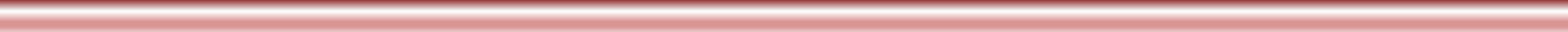 Delegación en el Estado de Colima
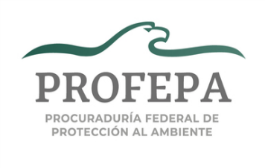 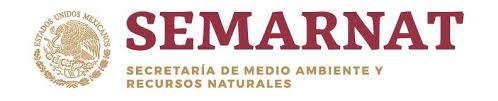 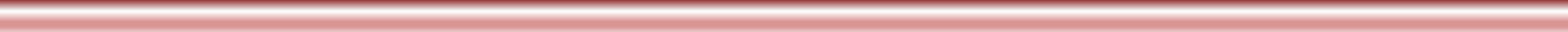 Procurador Federal de Protección al Ambiente
5792
J11
Subdelegación de Inspección de Recursos Naturales
Subdelegación Jurídica
031
5956
6040
O31
Inspector General de Inspección Industrial
Inspector Elite
Inspector General de ZOFEMAT
6165
O23
6166
O23
6168
O11
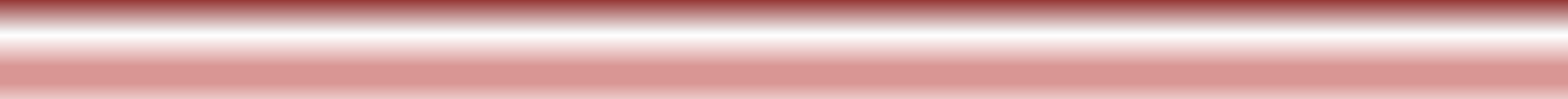